Coordinated Auction Office in South East Europe d.o.o. Podgorica
Fizička i finansijska prava prenosa
Filip Marković 
Nikolina Kažić			
Filip Mišurović
Fizička i finansijska prava prenosa
Fizička prava prenosa
Finansijska prava prenosa
Ostali “hedging” instrumenti
Pregled LT “hedging” instrumenata u Evropi
Prednosti i nedostaci PTR i FTR
Iskorištenost LT PTR na primjeru ITME granice
Dugoročna prava prenosa (LT TR)
FCA uredba
Harmonised Allocation Rules
Fizička prava prenosa (PTR)
Finansijska prava prenosa (FTR)
Drugi instrumenti obezbjeđenja


PTR – pravo fizičkog prenosa energije
Nominacija prava
UIOSI        “PTR opcije”
UIOLI        “PTR obaveze”
Finansijska prava prenosa (FTR)
FTR – pravo na finansijsku nadoknadu
FTR opcije
FTR obaveze
FTR = 100 MW
Slučaj I
FTR = 100 MW
Slučaj II
Zona A
Cijena = 10€/MWh
Zona B
Cijena = 20€/MWh
Isporuka energije = 100 MWh
Drugi LT “hedging” instrumenti
EPAD – “electricity price area differential”

“hedge” u odnosu na referentnu cijenu nordijskog sistema








2 EPAD ugovora        FTR
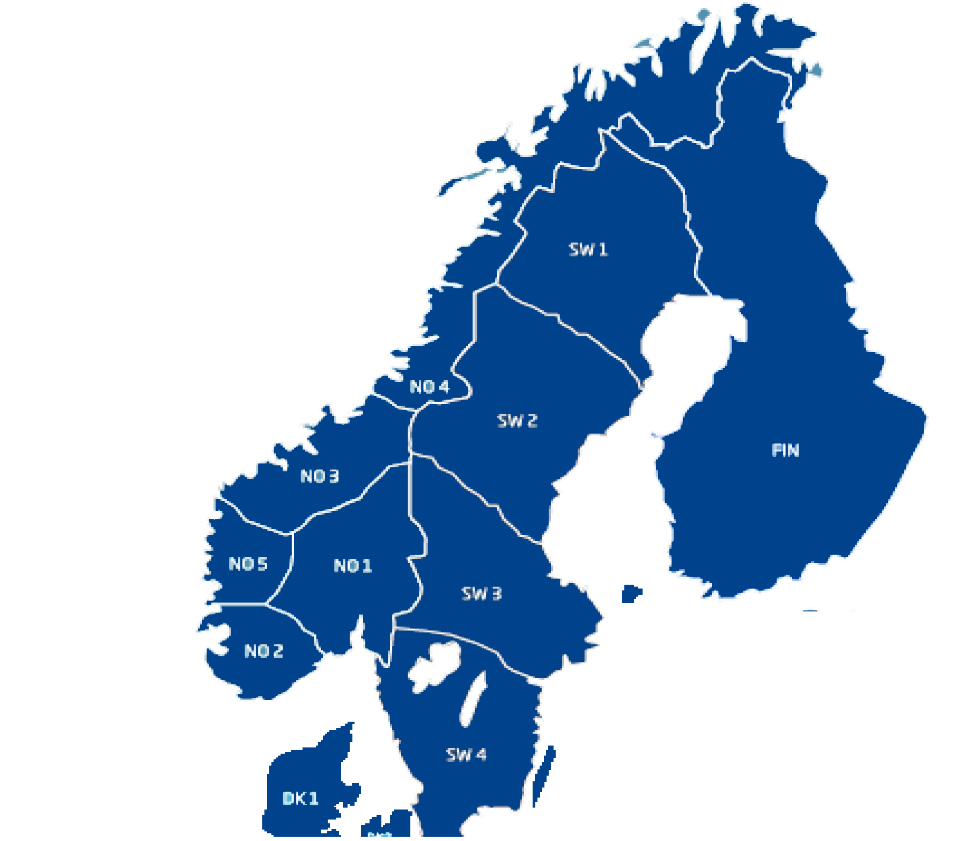 Referentna cijena
Pregled LT “hedging” instrumenata
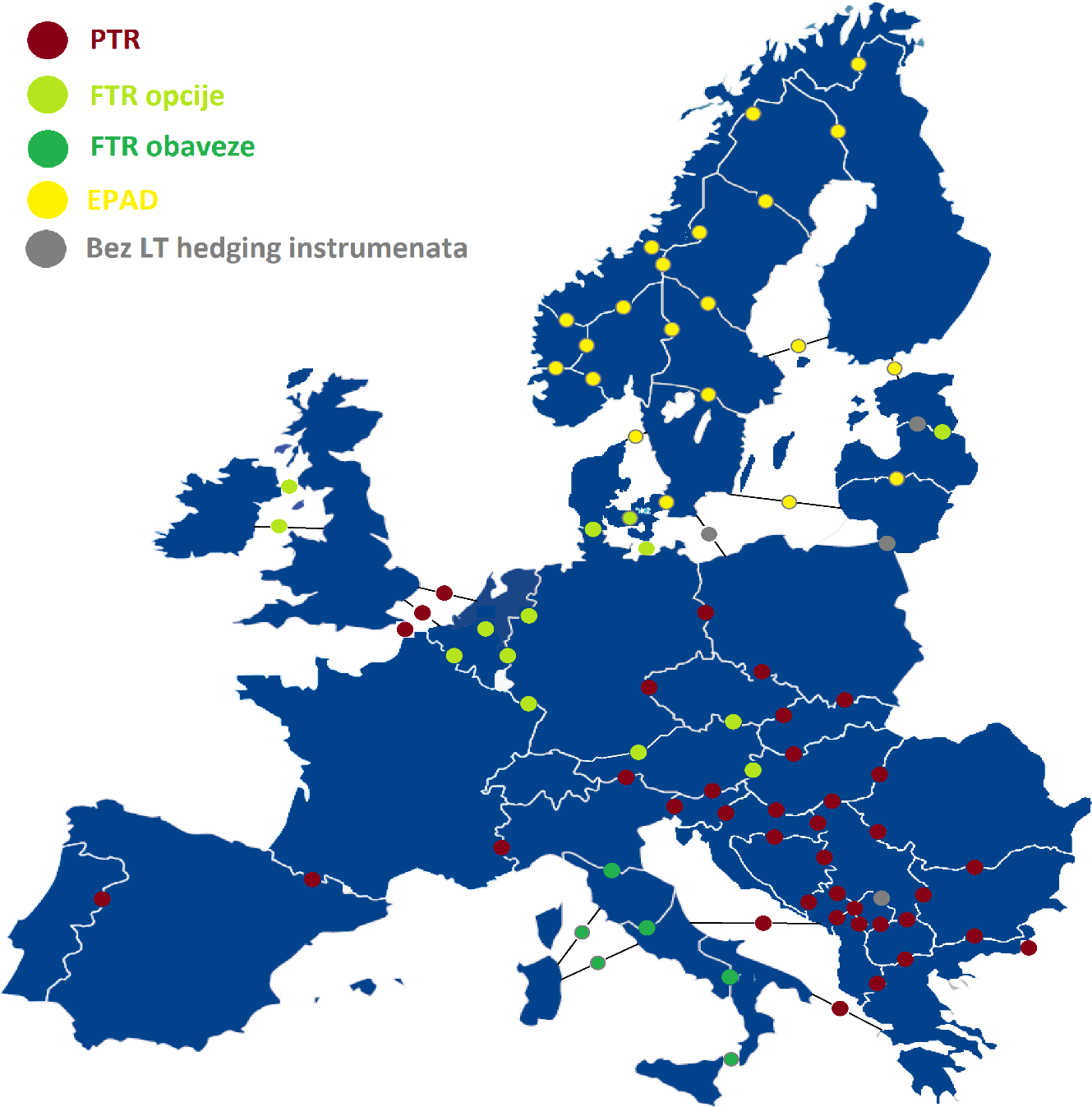 PTR/FTR prednosti i nedostaci
U uslovima nedovoljne tržišne harmonizacije: PTR + UIOSI
 
U uslovima harmonizovanog tržišta: FTR
Iskorištenost LT PTR (ITME, maj 2020)
Pitanje recenzenta
Što se tiče zakonske regulative u Crnoj Gori, koje inicijalne korake je potrebno uraditi kako bi proces alokacije finansijskih prava bio omogućen učesnicima na tržištu električne energije u Crnoj Gori?
CG
EU
FCA (EnC)
FCA
HAR
PTR/FTR
Dizajn LT TR 
(na nivou CCR)
Rana implementacija HAR
(SEE CAO)